Le Programme de droit en Terminale STMG
TH6: Qu’est-ce qu’être responsable ? 
La responsabilité civile 
Le dommage 
La réparation
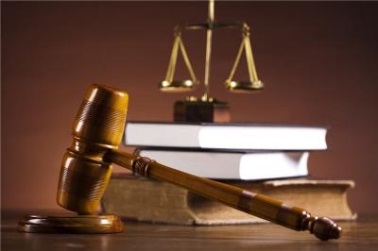 Vidéos / la réparation
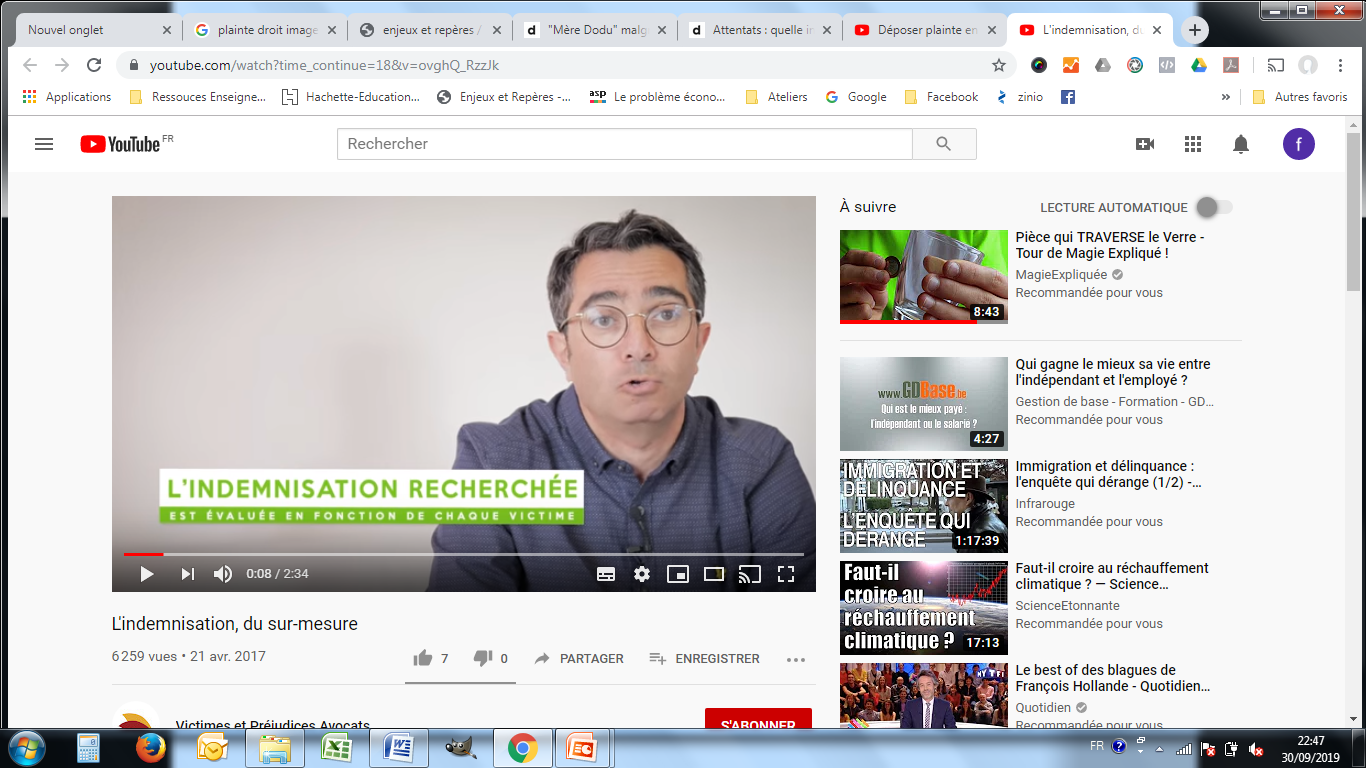 1 - Le principe de la réparation
La réparation doit replacer la victime dans la situation antérieure au dommage qu’elle a subi.
Réparation intégrale du préjudice, sans perte ni profit pour la victime. 
 
La réparation peut prendre 2 formes :
- La réparation en nature a pour objet de faire disparaître le dommage. Ainsi, le bien qui a été endommagé sera réparé et le bien détruit sera remplacé. Lorsque cette réparation en nature n’est pas possible, la réparation peut se faire par équivalent. 
- La réparation par équivalent consiste en l’attribution de dommages et intérêts à la victime. Ceux-ci ont pour but de compenser le préjudice subi.
1 - Les principes de la réparation (en schéma)
En nature
Fait générateur
Par équivalent : indemnisation
Replacer la victime d’un dommage dans l’état dans
lequel elle se trouvait avant la réalisation du dommage.
Lien de causalité
Dommage
Réparation
4
Vidéos / la réparation
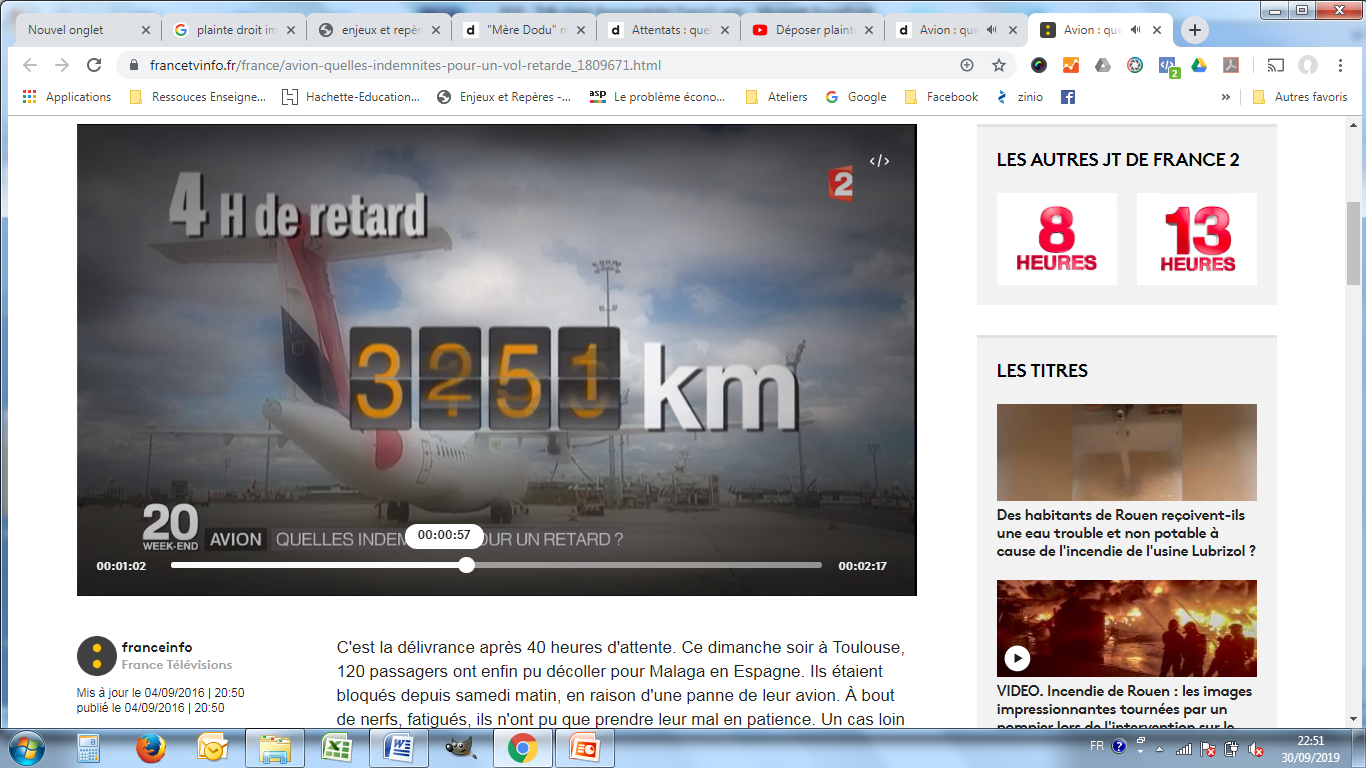 https://www.francetvinfo.fr/france/avion-quelles-indemnites-pour-un-vol-retarde_1809671.html
Le fait générateur fondé sur le risque (en schéma)
Fait des choses
Dommage causé par le fait des choses
que l’on a sous sa garde.
La victime n’a
pas à prouver
la faute de
surveillance ou de gardiennage.
Fait d’autrui
Dommage causé par les enfants mineurs,
les salariés, les élèves et les apprentis.
Droit – Collection Enjeux & Repères
08/11/2020
6
2 - Les conditions d’exonération de la responsabilité civile

A. Les clauses d’exonération et de limitation de la responsabilité
Tout professionnel s’expose à des indemnisations élevées en cas d’inexécution de ses obligations, car sa responsabilité civile contractuelle peut être engagée.
 
La clause d’exonération (ou d’exclusion de responsabilité) est une clause par laquelle une personne s’exonère d’avance de la responsabilité qu’elle risque d’encourir à la suite d’un dommage. Ces clauses peuvent limiter ou exonérer totalement le professionnel de sa responsabilité. 
 
Mais cette clause ne sera pas valable dans les cas suivants :
- dans les contrats de consommation (contrat conclu entre un consommateur et un professionnel) ;
- en cas de faute lourde du cocontractant qui revendique l’application de la clause ;
- lorsque cette clause va créer un déséquilibre significatif entre les parties.
9
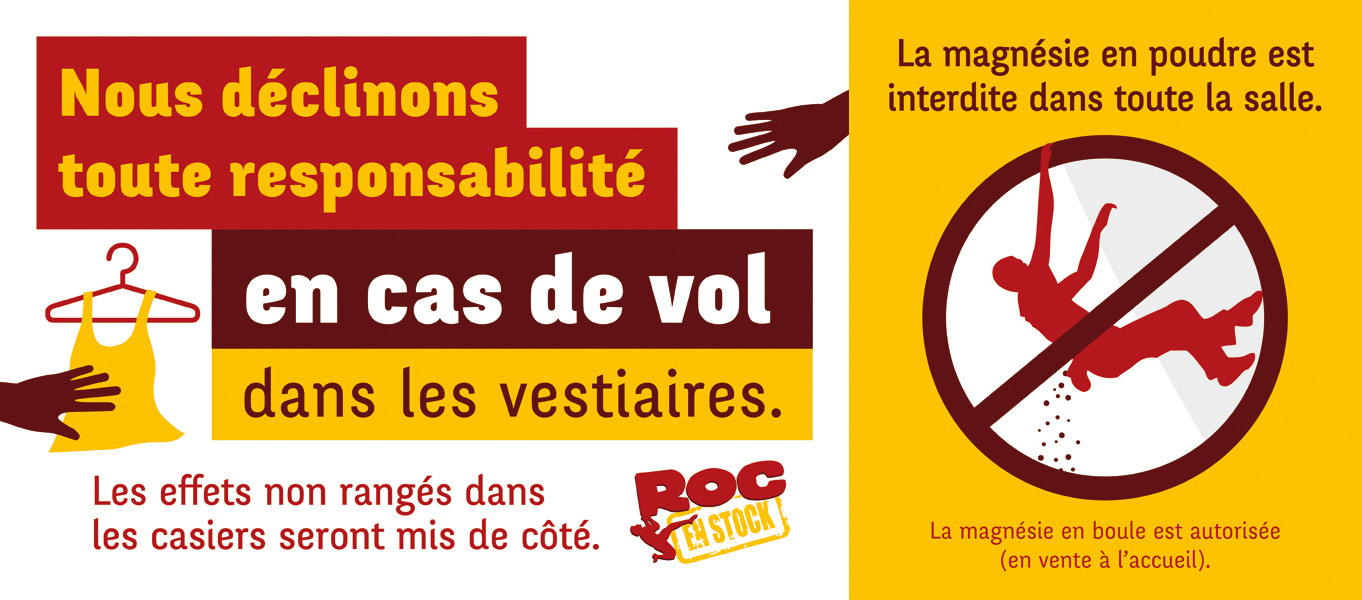 2 - Les conditions d’exonération de la responsabilité civile

A. Les clauses d’exonération et de limitation de la responsabilité
Tout professionnel s’expose à des indemnisations élevées en cas d’inexécution de ses obligations, car sa responsabilité civile contractuelle peut être engagée.
 
La clause d’exonération (ou d’exclusion de responsabilité) est une clause par laquelle une personne s’exonère d’avance de la responsabilité qu’elle risque d’encourir à la suite d’un dommage. Ces clauses peuvent limiter ou exonérer totalement le professionnel de sa responsabilité. 
 
Mais cette clause ne sera pas valable dans les cas suivants :
- dans les contrats de consommation (contrat conclu entre un consommateur et un professionnel) ;
- en cas de faute lourde du cocontractant qui revendique l’application de la clause ;
- lorsque cette clause va créer un déséquilibre significatif entre les parties.
11
Les conditions d’exonération de la responsabilité civile (en schéma)
Clause
Événement prévisisble contre lequel le professionnel (contrat) tente de se protéger.
Force majeure
Événement exceptionnel auquel l’auteur
du dommage ne peut faire face.
Extérieur
Imprévisible
Irrésistible
Fait d’un tiers
Une personne extérieure intervient dans la réalisation du dommage.
Faute de 
la victime
Responsabilité de l’auteur du dommage
peut être réduite.
12
3 – Rôle et importance des assurances
L’assurance Responsabilité Civile est un contrat par lequel un tiers, l’assureur, vient se substituer au responsable du dommage : l’assureur indemnise alors la victime et couvre les conséquences des dégâts corporels, matériels ou immatériels.
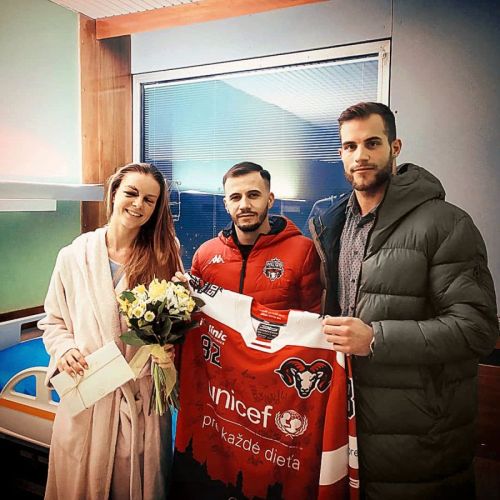 13
Régimes spéciauxex : les accidents de la circulation (En schéma)
Les conducteurs 
de véhicules terrestres 
à moteur
L’assurance est obligatoire :
mutualisation du risque.
Une responsabilité
fondée sur le risque
Le Fonds de Garantie des Assurances Obligatoires de dommages (FGAO) a été créé en 1951 pour indemniser les victimes d’accidents de la circulation provoqués par des personnes non assurées ou non identifiées. En effet, dans ces situations, le mécanisme d’assurance ne pouvait pas fonctionner et la victime se retrouvait sans indemnisation.
14
Indemnisation des victimes
Au fil des années, le champ d’intervention du Fonds de garantie s'est étendu à d’autres risques (risques miniers et technologiques, défaillances de sociétés d'assurances de dommages).
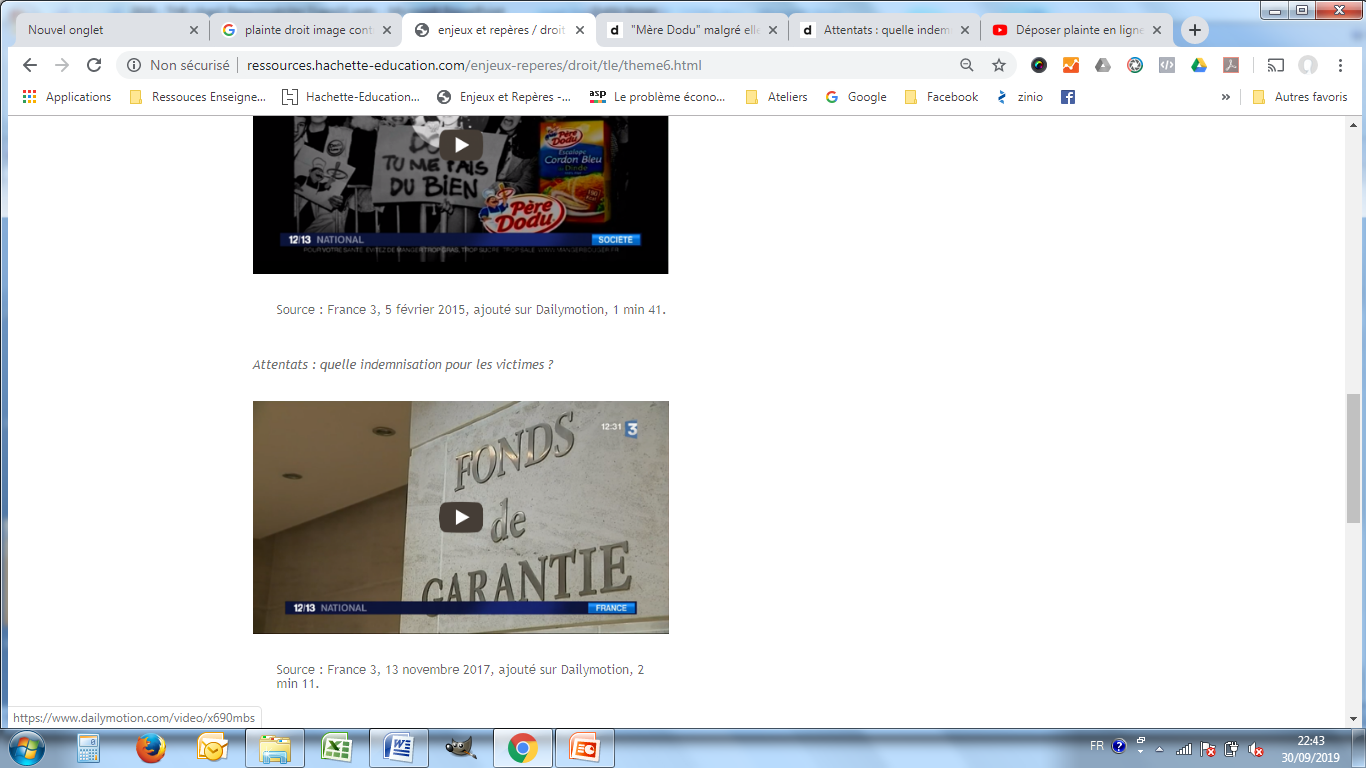 Ce fonds montre l’importance de la solidarité nationale et est complété par d’autres fonds d’indemnisation comme le Fonds de garantie des victimes des actes de terrorisme et d’autres infractions (FGTI) dont la mission initiale consiste à réparer les préjudices subis par les victimes. Aujourd’hui, la mission de ce fonds d’indemnisation s’étend à la prise en charge des victimes d’infractions de droit commun.